MARKETING
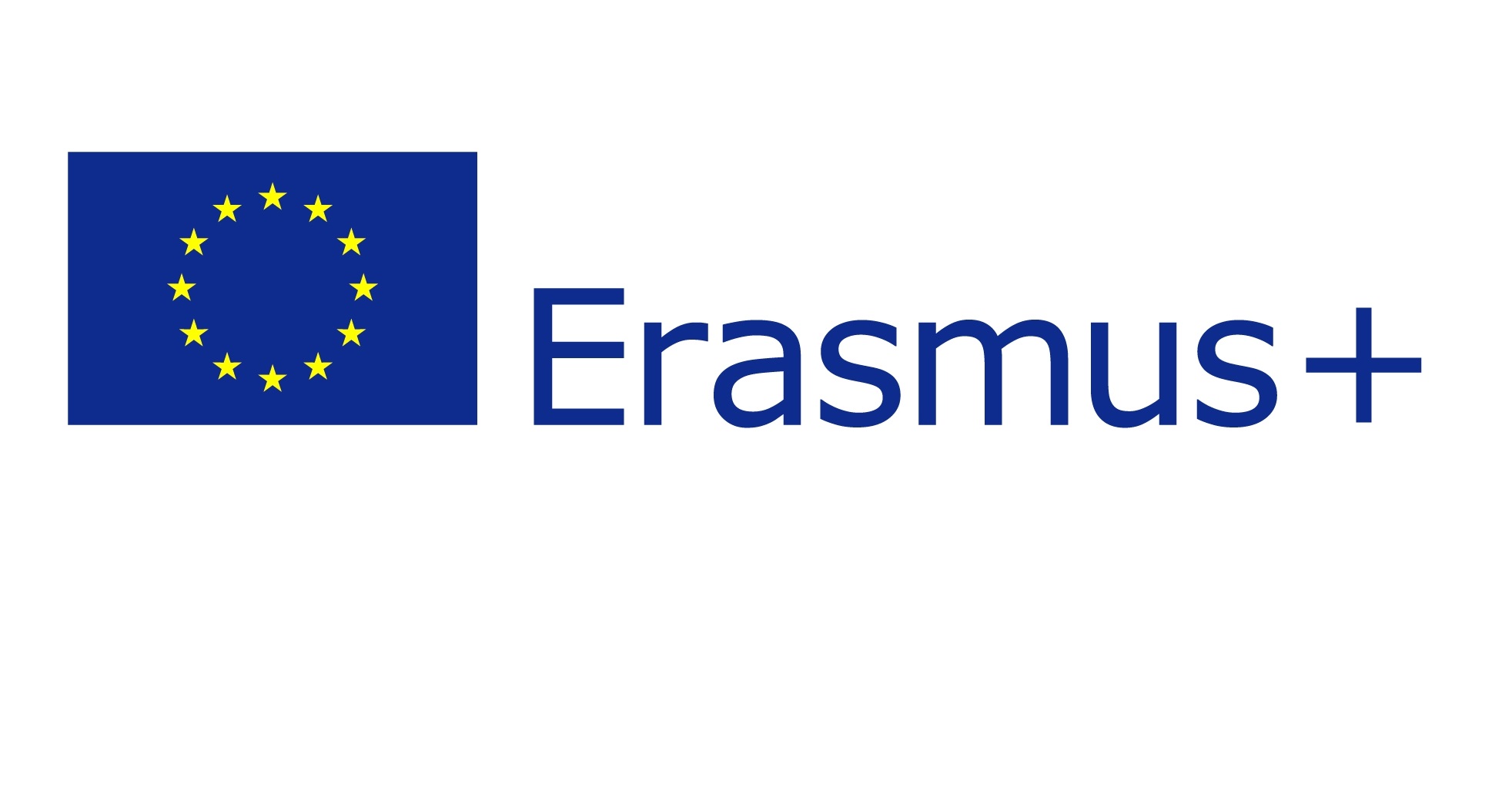 Marketing mix 4xPprice, product, place, promotion
Koncepcja 7P w marketingu mix
Product - dresses
PriceWomen's Dolce & Gabbana Maxi and long dresses2.059€
Place
Promotion          Ubrania Dolce & Gabbana noszą m.in. Victoria Beckham, Madonna oraz Johnny Depp
Creating your own brand and working on the image
How to do it?
Promotion - (Latin promoveo -to move around) these are promotional activities that affect the decisions of customers and potential buyers by providing information, arguments, promises and encouraging them to buy or use promoted products and services.
PROMOTION TOOLS 
ADVERTISEMENT 
PERSONAL SALE 
SALE PROMOTIONS
PUBLIC RELATIONS (PR)
ADVERTISING  is a form of impersonal, paid, in accordance with the law and morality, the form of providing market information on rich proposals.
Newspaper advertising - newspapers, magazines; 
Radio advertising - simple, understandable, associated with low preparation and emission costs, Television advertising - the most widespread form of advertising, the most common, creates the image of a given product, 
Direct mail - catalogs, leaflets, brochures, 
Advertising posters (out door) - announcements, posters with concise content, on information boards, stops, stations. 
Publishing advertising - all "advertising materials" with the exception of press such as books with inserts / advertising pages, prospectuses, leaflets, folders, brochures, phone books; 
Exhibition advertising - allows for the presentation of the company's offer at exhibitions in an indirect and direct form, eg posters, leaflets, other forms of advertising (audiovisual, printed, sound),
Personal sales are a direct form of communication with buyers, in which the seller demonstrates the product and encourages potential customers to buy it.
telesales, 
presentations at fairs, 
exhibitions, 
company representatives (consultants, salesmen)
Sales promotion is a set of various activities aimed at creating extraordinary, additional and short-term incentives that increase the attractiveness of the product for the buyer and increase its propensity to buy.
samples coupons, 
refunds (allowances), 
promotional packaging, 
bonuses, 
promotions in place, 
competitions, 
lotteries and games, 
price cuts,
 trade stamps, 
loyalty card
Public Relations It is a conscious, planned and long-term nurturing of relations with closer and further surroundings, leading to the acquisition of as many clients and supporters as possible
Propaganda publications 
Press coverage 
Interviews in mass media 
Meetings with leaders
 Sponsorship, lobbying 
Lectures, seminars, conferences 
Charity events 
Events promoting the company's activity
TASK FOR YOU
You are divided into 4 teams in one company. You have to create deviously effective marketing. We focus primarily on promotion. We use promotional tools such as advertising, sales promotion and Public relations
Each group 1 2 3 4 is to perform 
-radio or television advertising 
-poster,leaflet, business card, infographic, calendar, gift card         
(3 things to choose from) 
3. Website
1.Radio or television advertising 
The 15-second spot must have about 35 words.
Storytelling -  when advertising a product, you tell stories which are interesting for the recipient. Among them are: stories about what the listener thinks, explaining what he needs at a given moment, or telling them how to start acting.
2.Poster, leaflet, business card, infographic, calendar, gift card (3 things to choose from)
https://www.canva.com/login
3.   Website